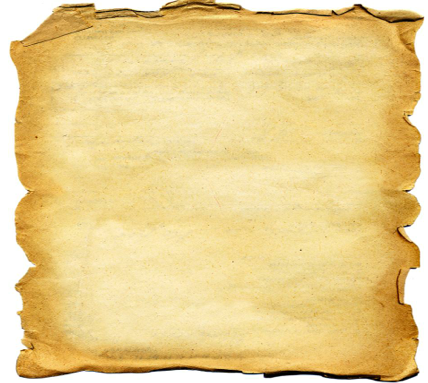 你必须记住，...
 
“学习是一个宝藏，将遵循它的主人无处不在”
 
“千里之行，必须从足下"